Title of your poster presentation goes here @ 130pt type
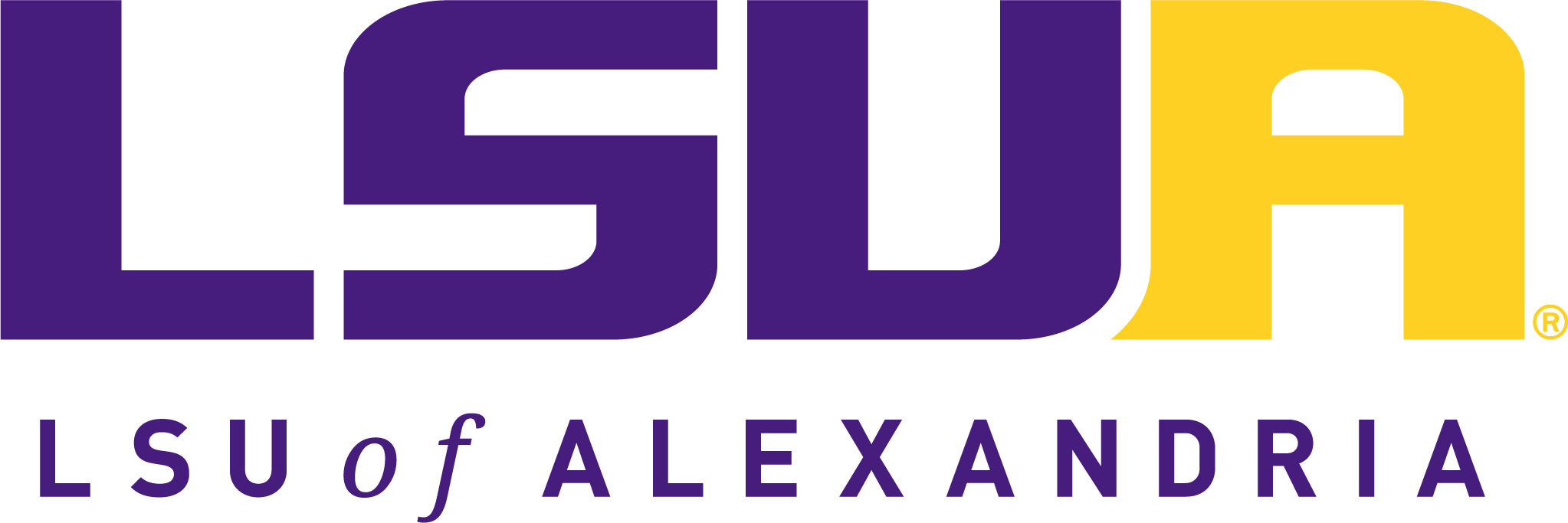 Department / Program Information
Additional logos:
http://www.lsua.edu/office-of-marketing-and-strategic-communications/lsua-logos
Your Name Here
Introduction
Results
Graph 1
Experiment 1
Significant positive effect of VS on absolute estimation error,  = 0.41, 95% CI [.26, .55], p < .001 
Significant positive effect of VS on relative accuracy,  = -0.49, 95% CI [-.63, -.34],  p < .001 
Significant positive effect of VS on over-estimation of rare events, R2 = .12,  = 0.34, 95% CI [.20, .49], p < .001 

Experiment 2 (Subjects as random effects)
No significant VS x question-type interaction for absolute estimation error model,  = 0.07, 95% CI [-.13, .28], p = .495 
Significant VS x question-type interaction for relative accuracy model,  = -0.26, 95% CI [-.43, -.09], p = .003 
Significant VS x question-type interaction for over-estimation of rare events model,  = 0.20, 95% CI [.04, .36], p = .014
The problems I am investigating with my research are so large, the fate of the world rests in the balance
Past researchers have concluded that they are right about some stuff, like a lot of stuff that I read.
Well, we’re going to see about that! 
It the present study, we asked participants whether the previous research was correct or whether the present research was correct. Participants were given $5 for participating correctly.
Figure 1
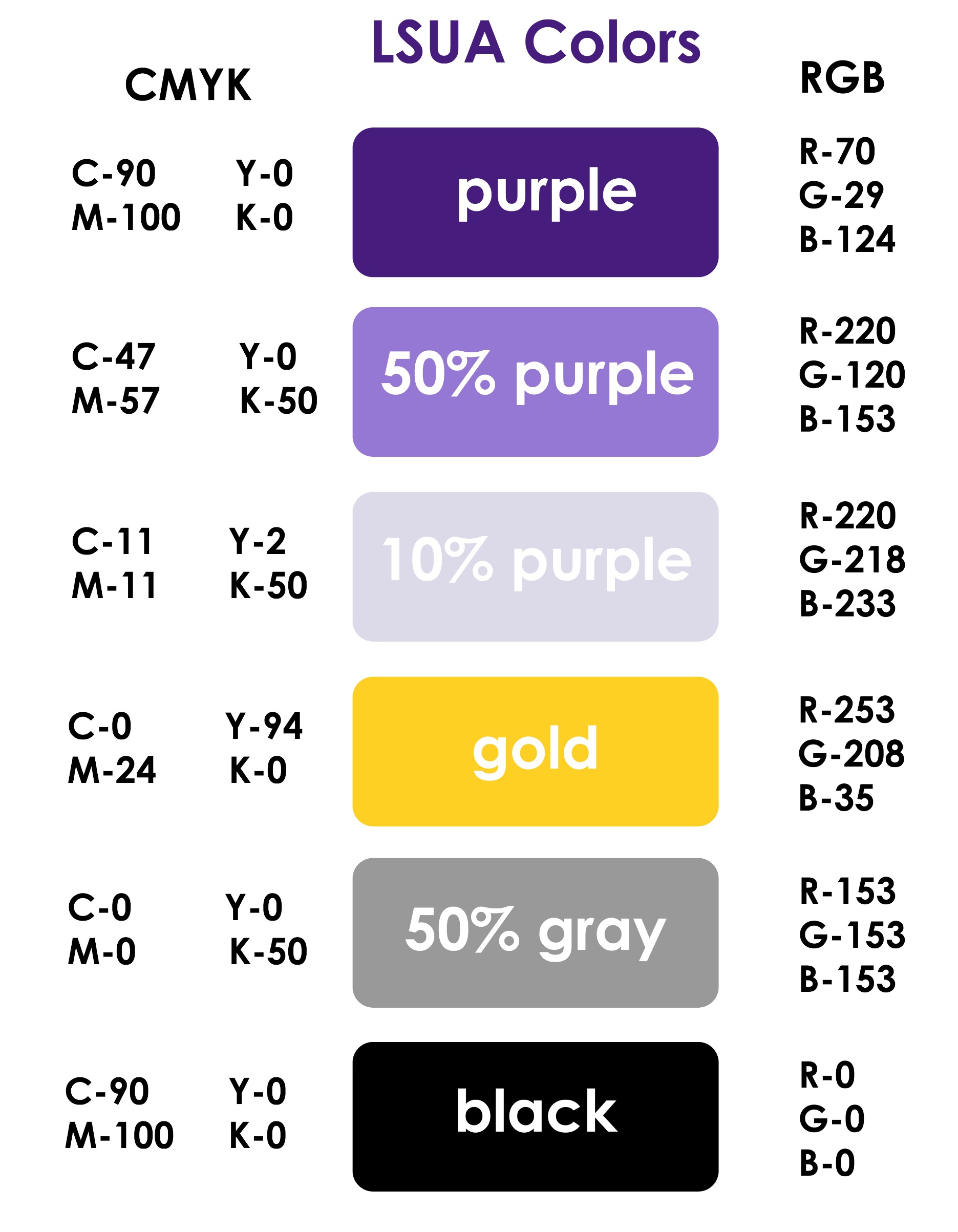 Methods
Participants recruited from Mturk (Mage = 34.96, 56.33% male, 77.85% white, 42.41% have a college degree)
Everyone answered a questionnaire about the present study (see handout)

Experiment 1
Participants (n = 158) recruited from Mturk gave their answers to the questionnaire (e.g., “I agree with this study”). 

Experiment 2
Some smarter participants (n = 109) also answered the questionnaire from Exp. 1

Accuracy metrics
Absolute estimation error (AEE):

Relative accuracy: Spearman’s rho
Over-estimation of rare events (ORE): Individuals’ intercepts for (log10 estimations ~ log10 objective numbers)
Graph 2
Discussion
Lorem ipsum dolor sit amet, consectetur adipiscing elit, sed do eiusmod tempor incididunt ut labore et dolore magna aliqua. Vel pharetra vel turpis nunc eget lorem dolor. Aenean pharetra magna ac placerat vestibulum. Tincidunt eget nullam non nisi. Sit amet mauris commodo quis imperdiet massa tincidunt nunc. Gravida neque convallis a cras semper auctor. Vitae nunc sed velit dignissim sodales ut eu sem integer. Id eu nisl nunc mi ipsum faucibus. Vitae sapien pellentesque habitant morbi. Congue mauris rhoncus aenean vel elit. Morbi enim nunc faucibus a pellentesque sit amet porttitor eget.
People higher in agreeability tend to get paid more accurately overall.
Medical professionals and journalists might consider :
Comparing unfamiliar risks to more familiar ones (e.g., compare HPV risks to team sports, Donahue, Hendrix, Sturm, & Zimet, 2017)
Contextualizing numerical information (Barrio, Goldstein, & Hofman, 2016)

For follow-up questions or copies of this poster: jane.doe@lsua.edu